Paul Eluard
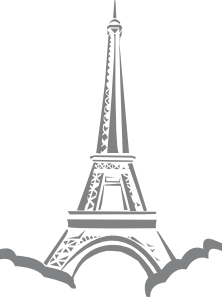 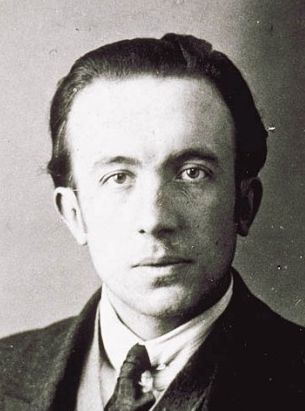 Dans Paris
Dans Paris
[Speaker Notes: Video to be found here: https://www.youtube.com/watch?v=oNieqs36c3A
Start at 18 seconds in and go to 1m20s]
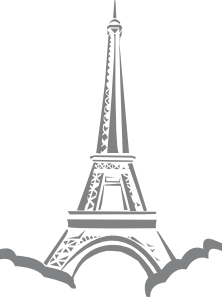 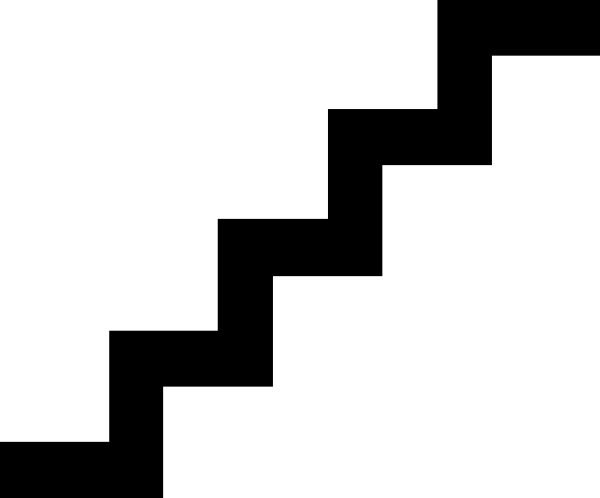 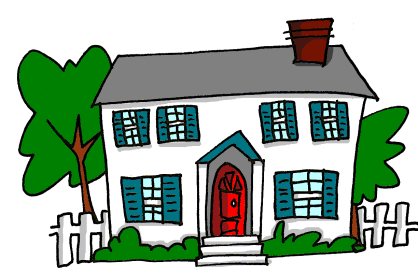 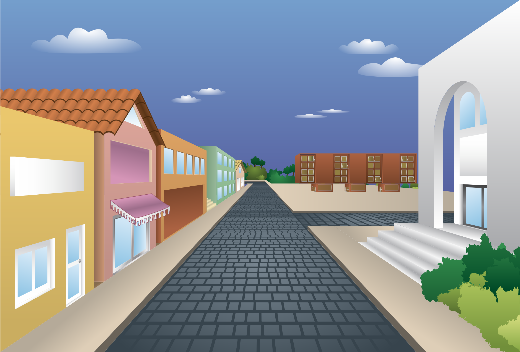 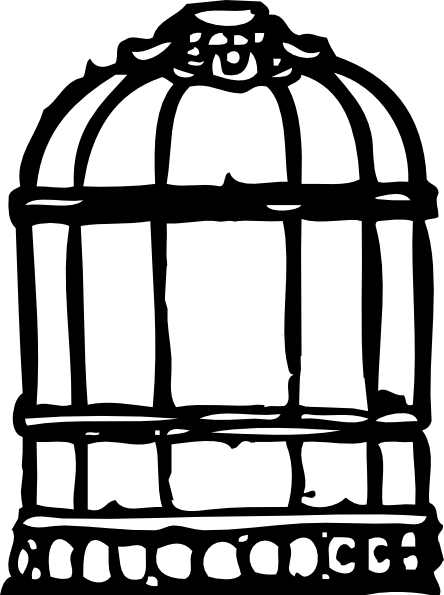 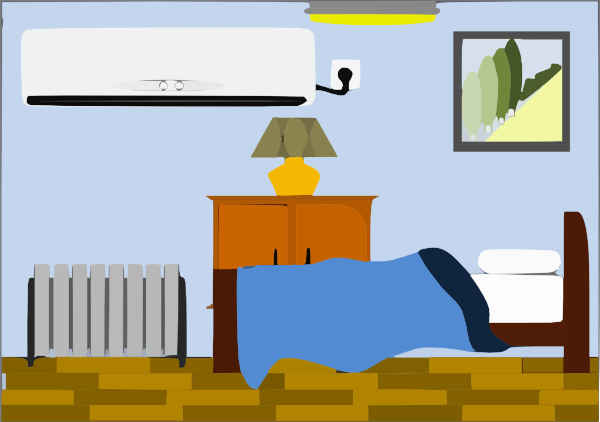 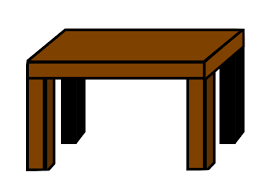 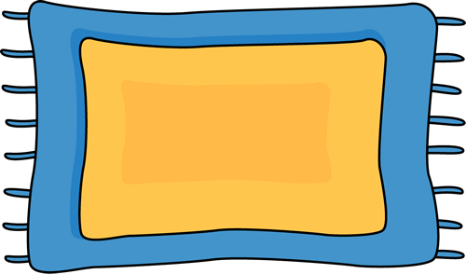 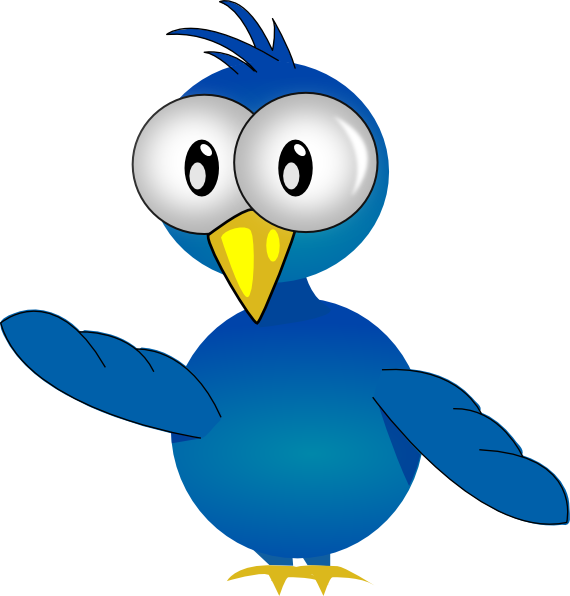 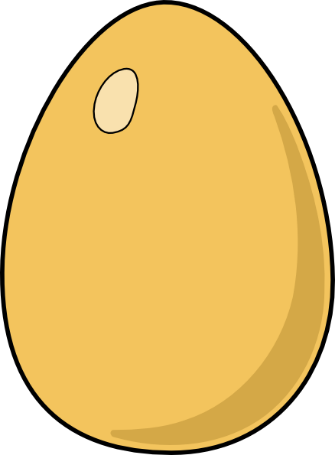 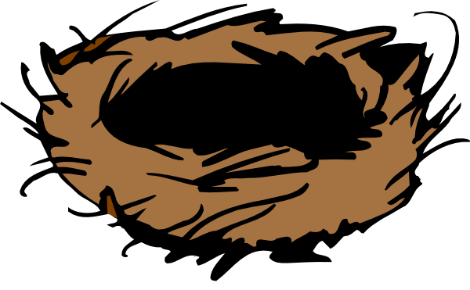 [Speaker Notes: Set of picture cardsIf pupils have a set of these they can (having first jumbled them up) listen and put them in order as they listen to the audio version.This will show their understanding but also speed up their recall / response time.
The teacher can also call out individual lines with pairs of items and pupils can hold them up – this can be done as a pair activity (one set of cards between two, and each pupil holds up one card).
Pupils, who by this stage have almost internalised the whole poem, can try to re-tell it, using the cards as memory triggers.]
Dans Paris
[Speaker Notes: This is a ‘karaoke’ version – i.e. pupils have to read the text aloud with good pronunciation.https://www.youtube.com/watch?v=c5DVQraucEw]
C: Now choose 10 French words that you would like to include in your own surreal French poem. Choose some words you know and some new words
[Speaker Notes: These two templates are in the Y6 workbook]
Dans _________ il y a (1a) ___    _________;Dans (1b) ____  _______ il y a (2a) ___  _________; Dans (2b) __ _______ il y a (3a) ___  _________;Dans (3b)___  _______il y a (4a) ____  ___________ ;Dans (4b) ____  ________il y a (5a)____ __________;Sur (5b)__________il y (6a)____   _____________;Sur (6b)__________ il y a (7a)____   ______________
Dans (7b) _____   _________ il y a (8a) ___ __________;Dans (8b) ____   _________ il y a (9a) ____  __________,Dans (9b)___  __________ il y a (10a) ___  ___________.
(10c)___ _________ renversa (9c) ___  __________;(9c)___  __________ renversa (8c) ____ __________ ;(8c)___ _________renversa (7c) ____  ____________;(7c) ____  __________renversa (6c) ____  ____________;(6c) ____  ____________renversa (5c) ____ ___________;(5c) ____  ____________renversa (4c) ____  ____________;(4c) ____  ____________renversa (3c) ____  ____________;(3c) ____  ____________ renversa (2c) ____  ____________; (2c) ____  ____________renversa (1c) ____  ____________;(1c) ____  ____________renversa la ville de ___________.
Dans Paris il y a une rue;Dans cette rue il y a une maison; Dans cette maison il y a un escalier;Dans cet escalier il y a une chambre;Dans cette chambre il y a une table;Sur cette table il y a a un tapis;Sur ce tapis il y a une cage;
Dans cette cage il y a un nid;Dans ce nid il y a un œuf,Dans cet œuf il y a un oiseau.
L'oiseau renversa l'œuf;L'œuf renversa le nid;Le nid renversa la cage;La cage renversa le tapis;Le tapis renversa la table;La table renversa la chambre;La chambre renversa l'escalier;L'escalier renversa la maison; la maison renversa la rue;la rue renversa la ville de Paris.
[Speaker Notes: After discussing these questions, allow pupils time to look up the words they don’t know.Then listen to the first video version one more time.  Suggest that pupils try to join in with the final word in each line.]